WHERE IS THE PEAR?
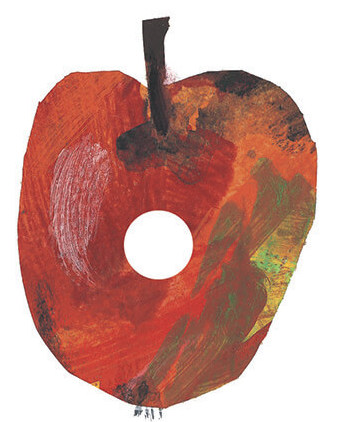 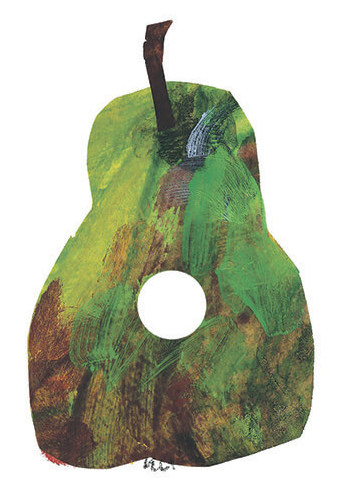 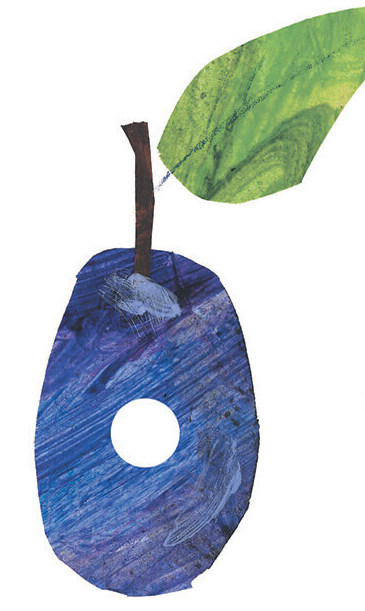 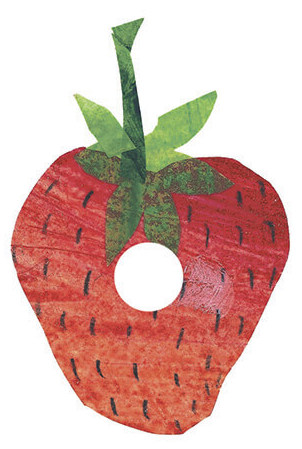 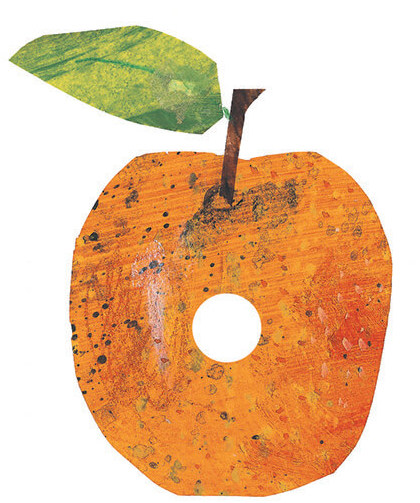 ON MONDAY HE DIDN’T EAT …
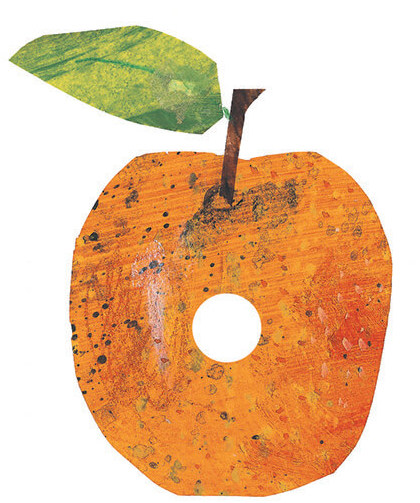 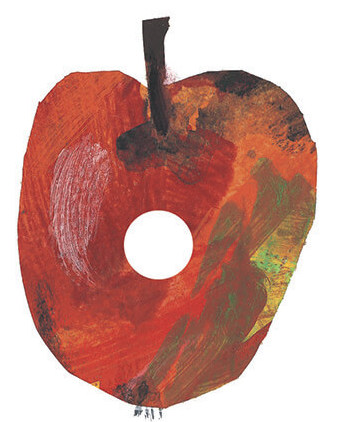 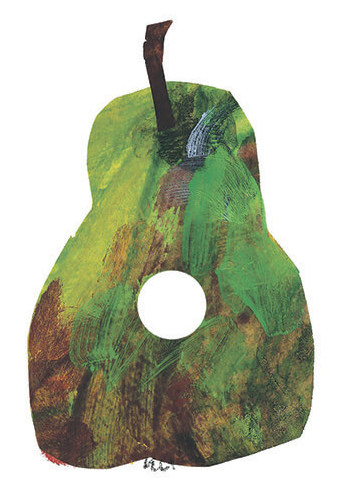 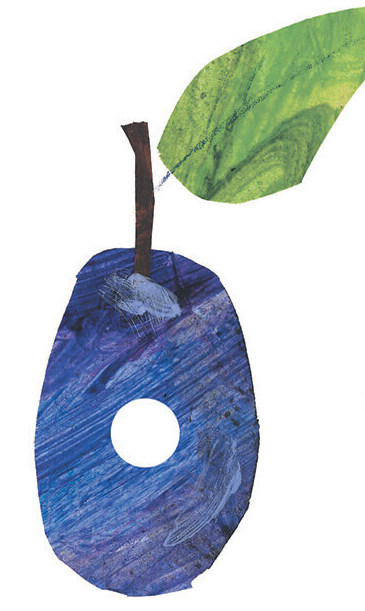 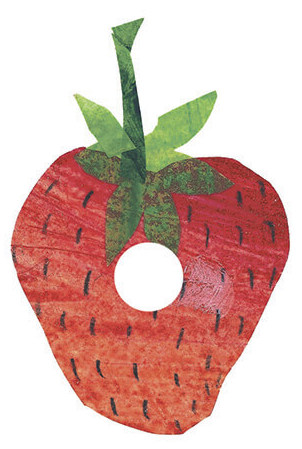